Are You Mentally Tough Enough?
Use the GMTSS to Teach, Train and Retain
What are you going to do get there?
Local Seminars (Scheduled)
UPB’s 
District Convention
International Convention 
World Conference
NUOT, B5, ECCT 
Product Trainings
Consistency and Leadership
Consistency and Routines
Can’t start and stop 
Show up
Don’t let life get in the way of living
Give it your all for two to three years
Do it right!
Commitment 
and
Discipline
Add Two Possibilities
Call One
Show One Business Plan
Show me your routines, habits and rituals and I’ll show you your future…..
You have to 
“DO SOMETHING”
When?

The time will never be right!
You will always be too busy!
Money will always be tight!
Someone will always be negative!
There will always be something that looks easier or promises you that you don’t have to do any work.
The economy will always be up and down.
A Business of Inconvenience

It’s easier not to talk to people
It’s easier not to listen to audios
It’s easier not to write a goal statement
It’s easier not to make the phone calls
It’s easier not to come to the seminars
It’s easier to miss the UBP’s
It’s easier to watch TV every night
It’s easier to be broke
You need to be inconvenient for 2 to 3 years to be convenient the rest of your life
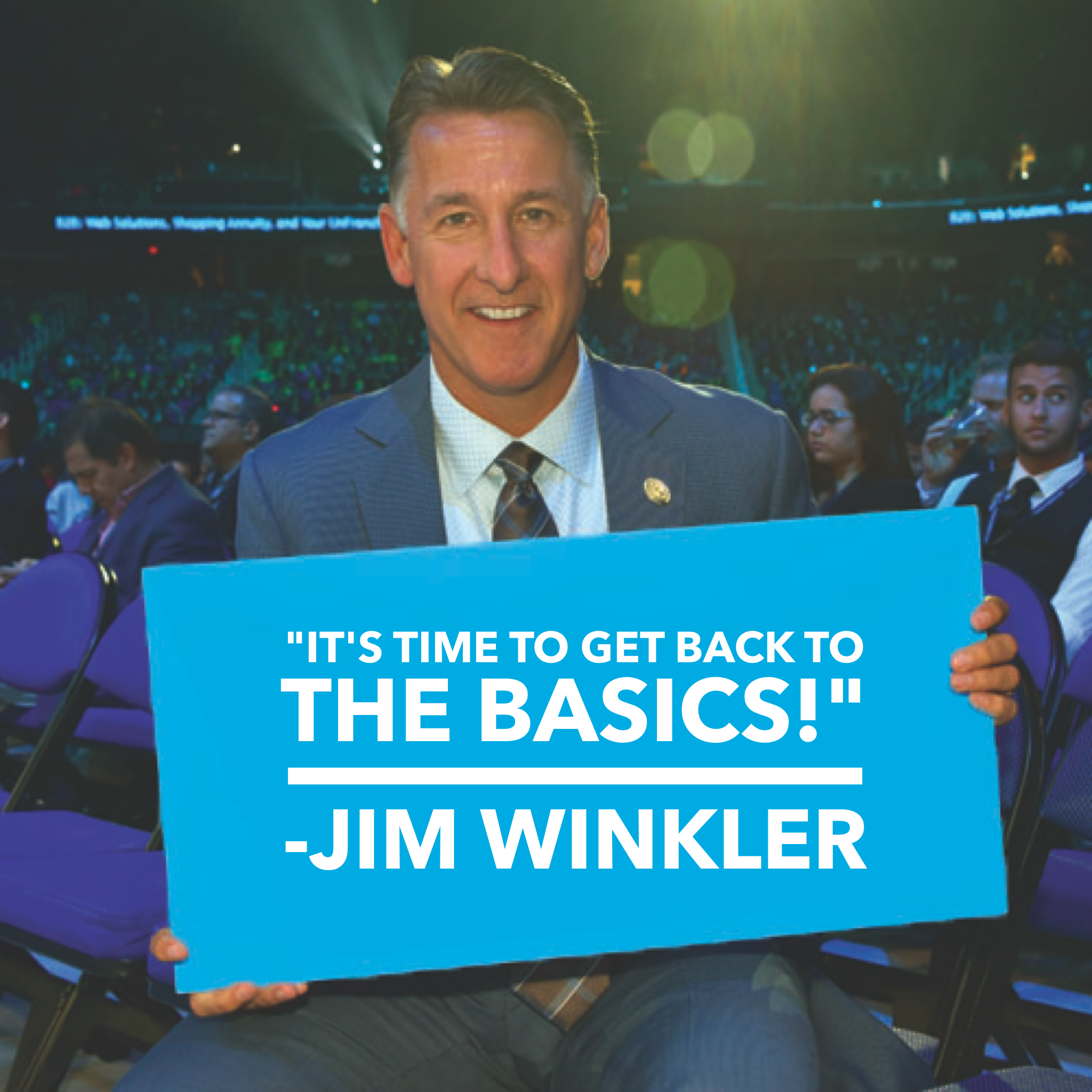 Result Producing Activities

Show the plan
Use and share the products
Sell tickets
Build in the homes

Shopping Annuity Master Member
Master UnFranchise Owner
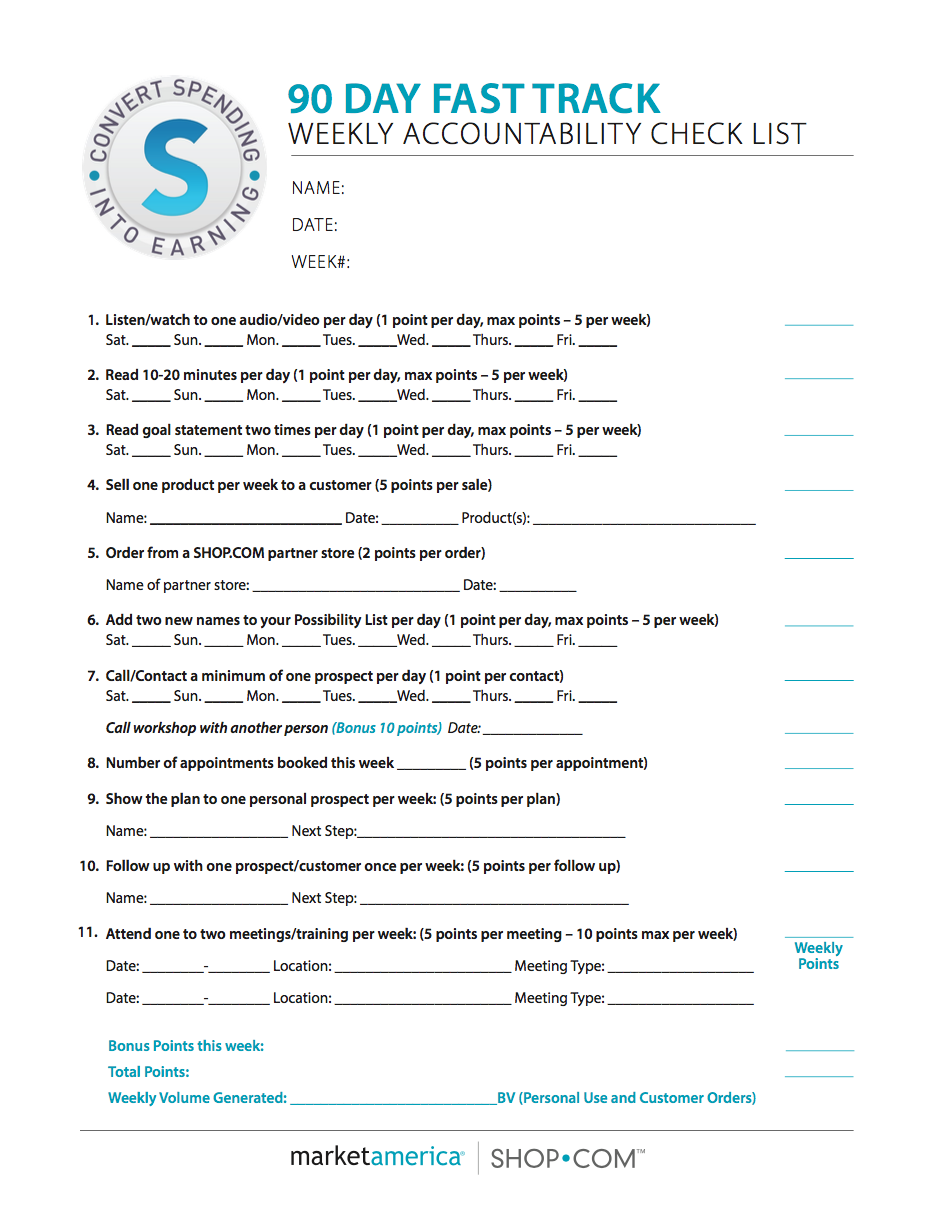 #1 Reason that people don’t succeed
Excuses
#2 Reason that people don’t succeed
More Excuses
#3 Reason that people don’t succeed
Constant Excuses!
Eight Audios/Books  


  Failing Forward							John Maxwell 
  The 21 Irrefutable Laws of Leadership		John Maxwell
  Rich Dad, Poor Dad						Robert Kiyosaki
  Cash Flow Quadrant						Robert Kiyosaki
  Go Pro									Eric Worre
  Building an Empire						Brian Carruthers
  The Slight Edge							Jeff Olson
  Lower Your Taxes Big Time		 			Sandy Botkin
Sometimes…

We have doubts
It is harder than we thought
Someone on our team quits
What if it doesn’t work for me
My people don’t listen
My people don’t do anything!
It’s not going fast enough
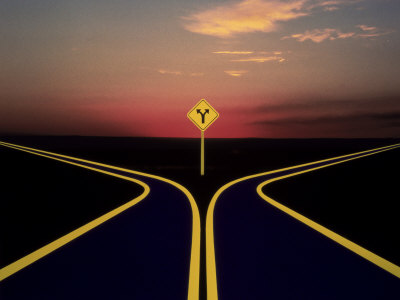 Some People Will…

Decide to take a break
Slow Down
Start hanging around negative people
Stop attending any trainings and meetings
Start making excuses
Settle for a life they don’t want
Ten Years from
now they will still be
complaining about
the same things in life!

Telling everyone how they 
can’t get a break…
Some People Will…

Renew their commitment 
Decide to try twice as hard
Read better books – listen to better audio tapes – GROW!
Do Simple RPA’s everyday
Hang around positive people
Attend every training and meeting 
Decide to never give up
Some People Will…

Take constructive criticism 
Measure, monitor and change course
Take personal responsibility
Work harder, care deeper, and help more people 
Strive instead of settle…
Ten Years from
now they will live the life that they have always dreamed of!

Still everyone will say,  
that they got lucky…
Leadership

Your long term income will be determined by the example that you set and the things you do
Gaming Issues and Manipulation of the MPCP
Retail (Reseller) establishments
Sales/Auction websites (i.e. Amazon, Ebay, Yahoo, Shoppee, Taobao, etc.)
Countries Market America’s UFOs are not authorised/licensed to sell direct
People going into other UFO’s UnFranchise.com (back office) and filing fraudulent Form 1000’s or placing orders
These POLICIES, RULES, REGULATIONS have been in place for 26 years:
To maintain a level playing field for all UFOs
To protect/maintain competitive suggested retail price
To protect our brand
To protect the UnFranchise® Business
What is required to Perpetrate the Violations
One or more common third party “ship to address” locations as shipping and handling collection points/hubs for transfer to a reseller (Auction Sites or Unauthorised country)
Violation of these prohibited activities/practices by Individual UFOs or Teams of UFOs have resulted in:
Prices driven lower and lower as more Violating UFOs use Auction Sites and Resellers to “Beat the System”
Difficulty in selling products at SRP or even a profit
Difficulty in keeping repeat customer base
Frustrating and demotivating UFOs across every line of sponsorship
Don’t Be A Boss


Most people already have one boss that they don’t like.  Be a servant leader – prove that you want to help them and do the activities to back that up.
You don’t manage people.  You lead people and you manage things

How do you become a great leader or income earner?

By doing the things that you expect your group to do
Are you a Leader?


Leaders do not create followers, they create new LEADERS!
A leader is someone who demonstrates what is possible
Leaders
Work with people at the level they are at
Good listening skills
Empathy (but don’t commiserate) 
Problem Solving Skills (I hear you and understand but how can we make this work for you) The more problems you solve the more money you will make
Caring
Integrity 
Always learning
Lead by example
Benefits of Business Growth

More friends
More family
Better health
Sense of purpose
Options in life
Security
Personal Growth
It’s Worth It!